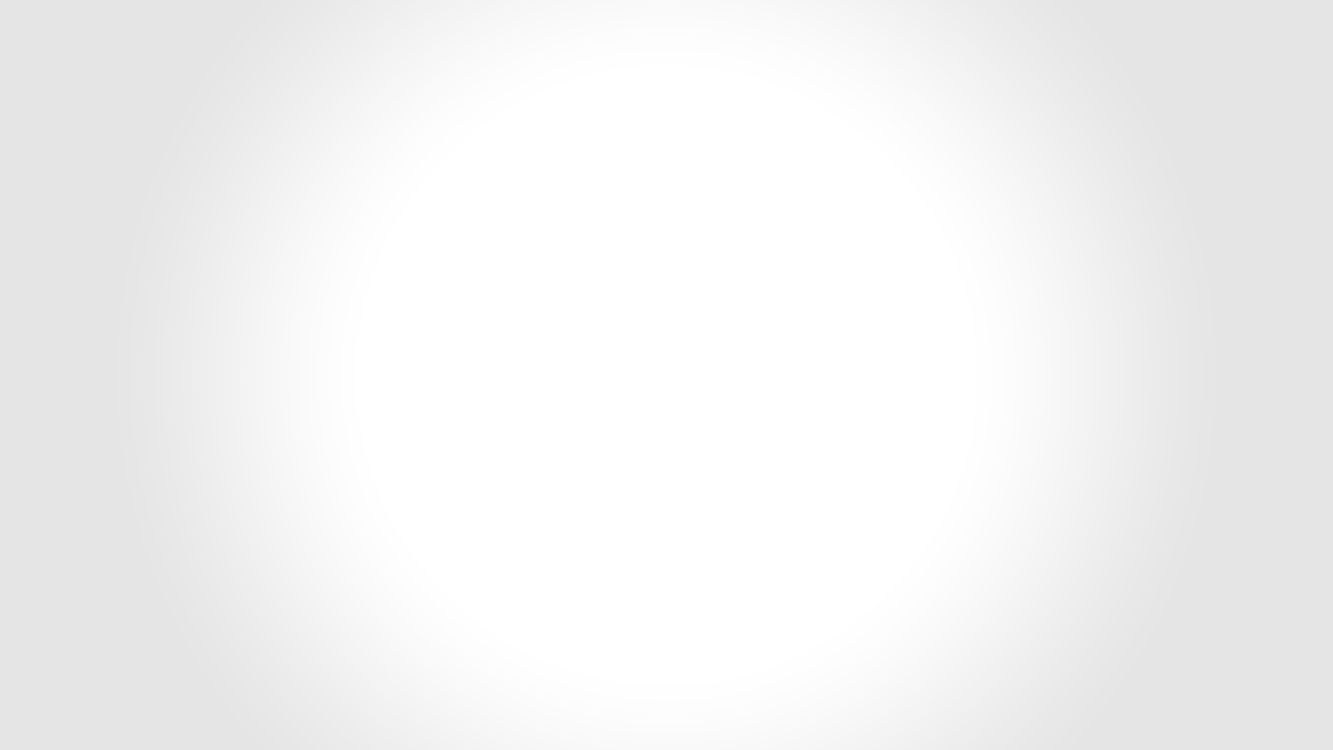 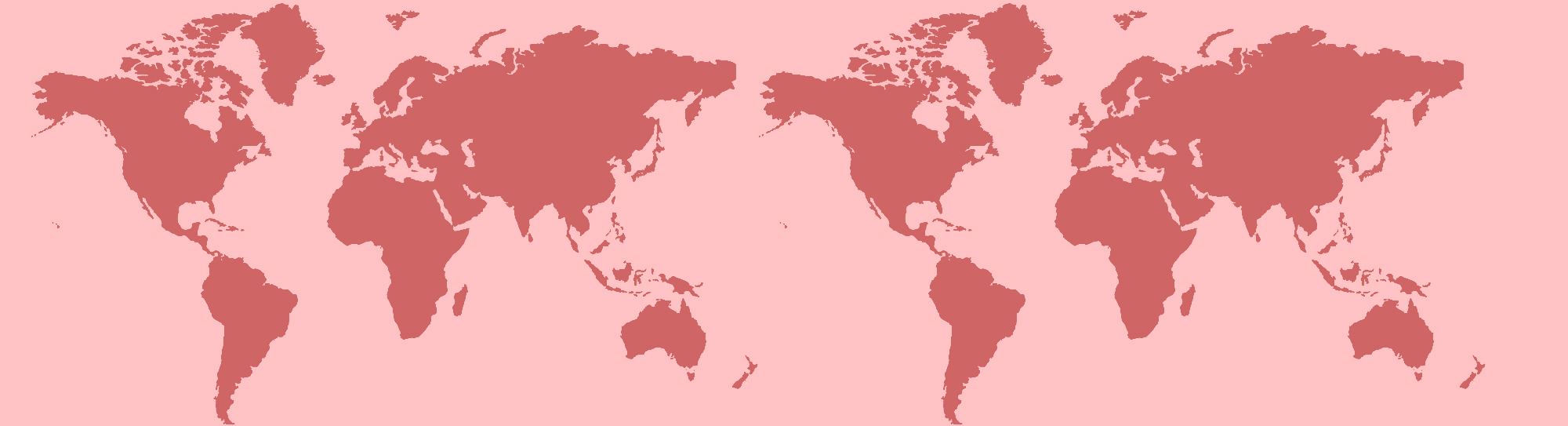 Efficiency of Excel
上
大
高
得
变
Excel
让
徐韵
1
3
2
EXCEL
数据导入
EXCEL
数据分析
EXCEL
图表美化
Part One
Part Two
Part Three
壹
Excel数据导入
数据导入
手动输入
批量生成
粘贴输入
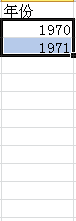 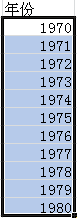 自适应填充
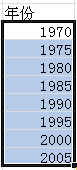 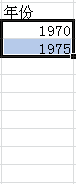 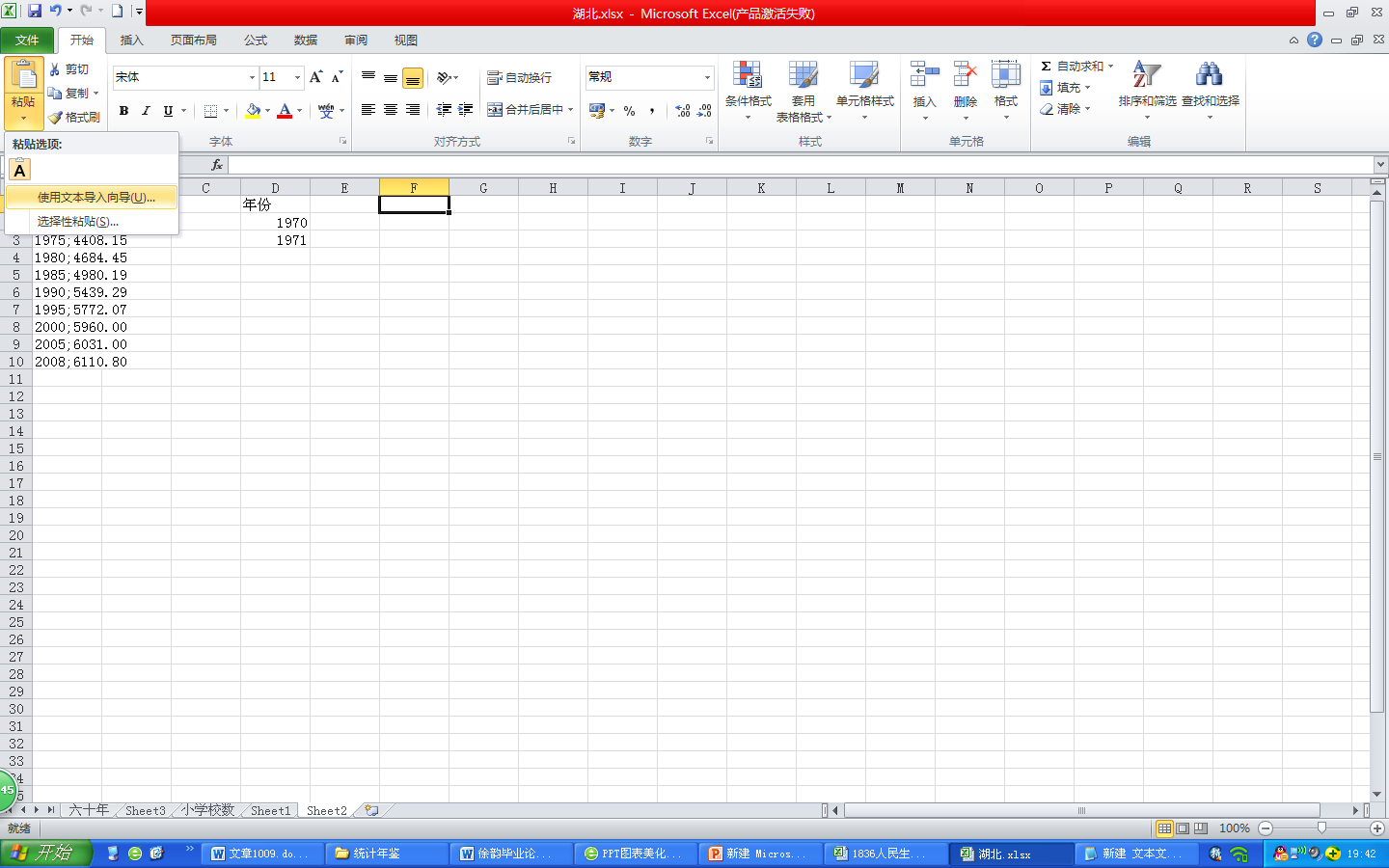 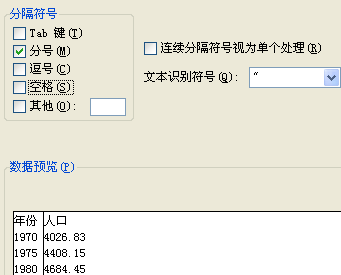 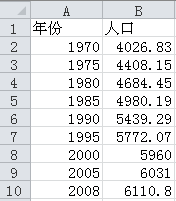 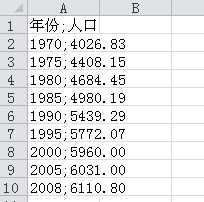 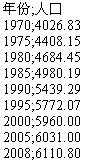 文本导入向导
贰
Excel数据分析
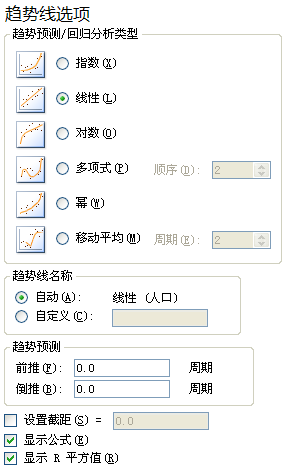 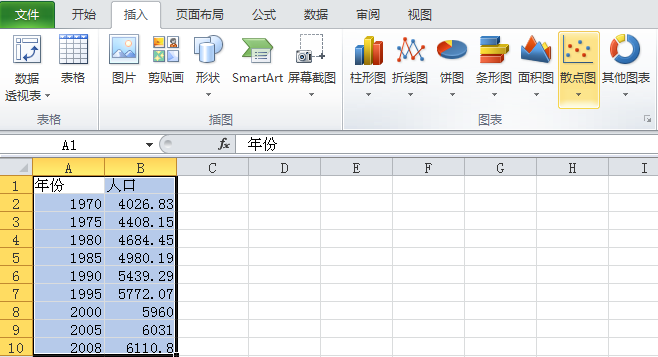 3
2
散点图生成
模型拟合
1
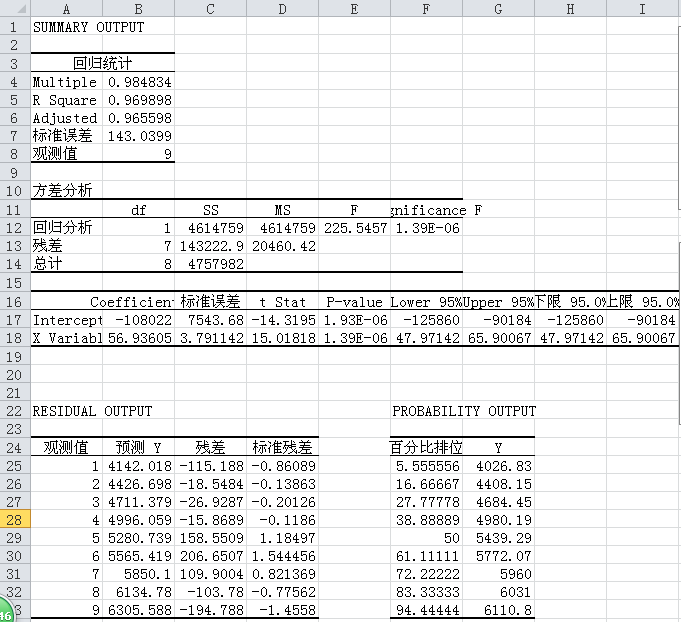 回归分析
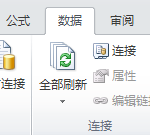 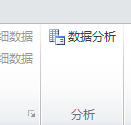 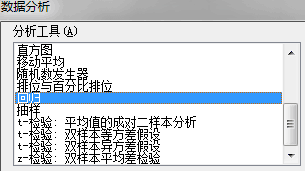 叁
Excel图表美化
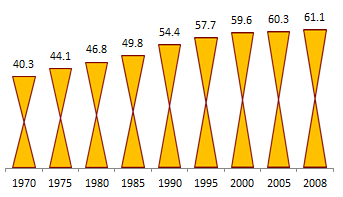 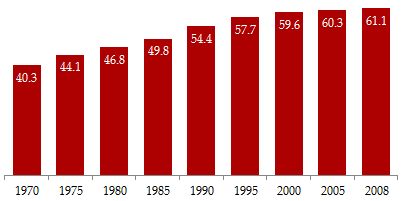 简化元素
优化形状
配置颜色
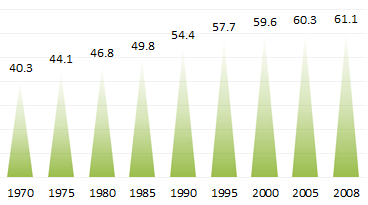 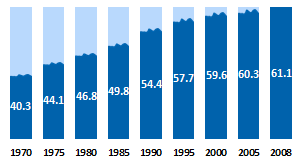 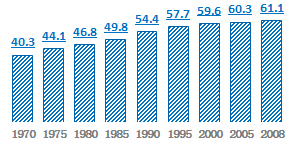 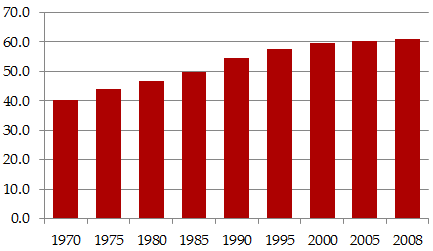 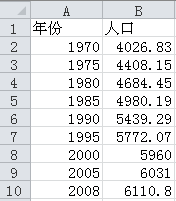 格网线
纵坐标轴
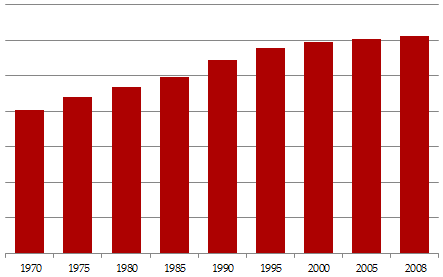 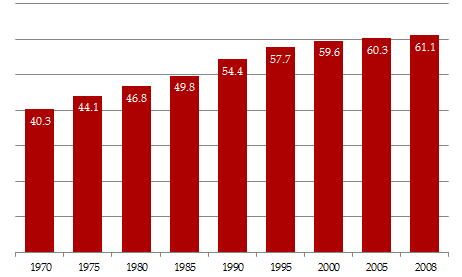 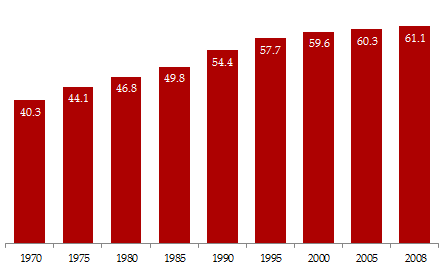 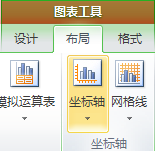 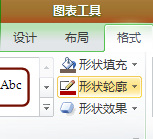 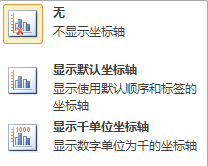 数据标签
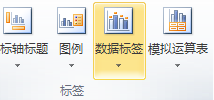 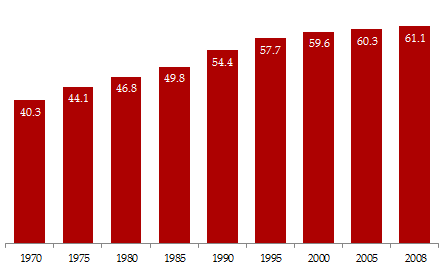 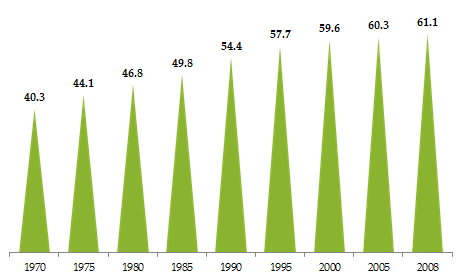 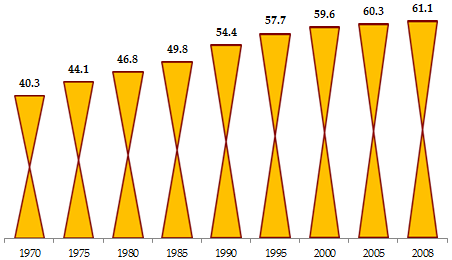 改变数据柱的形状
复制+粘贴
改变填充颜色/透明度
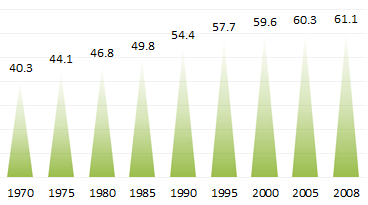 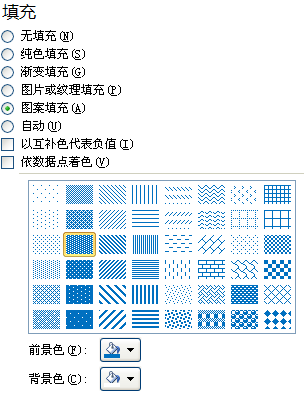 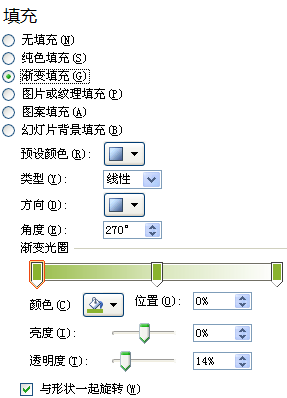 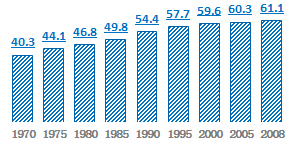 柱状复合图+形状改变
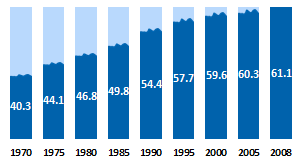 添加新系列
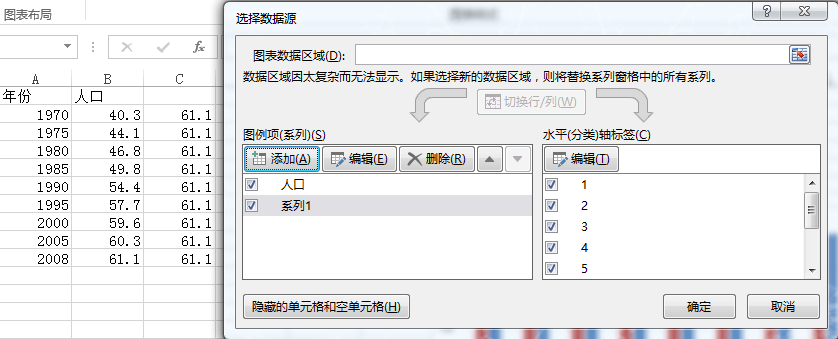 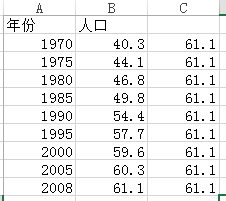 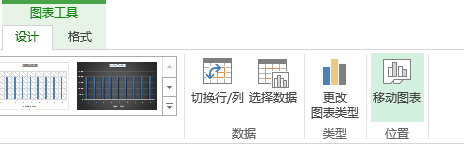 次坐标轴
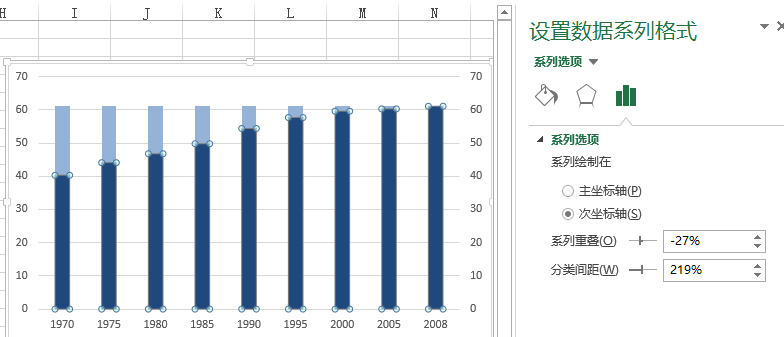 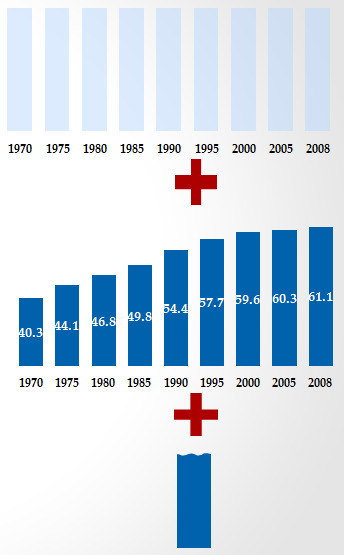 形状改变
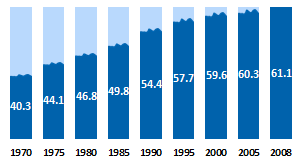 折线+面积复合
-网格线+垂直线
折线散点复合
折线+散点标签复合
折线+标签复合
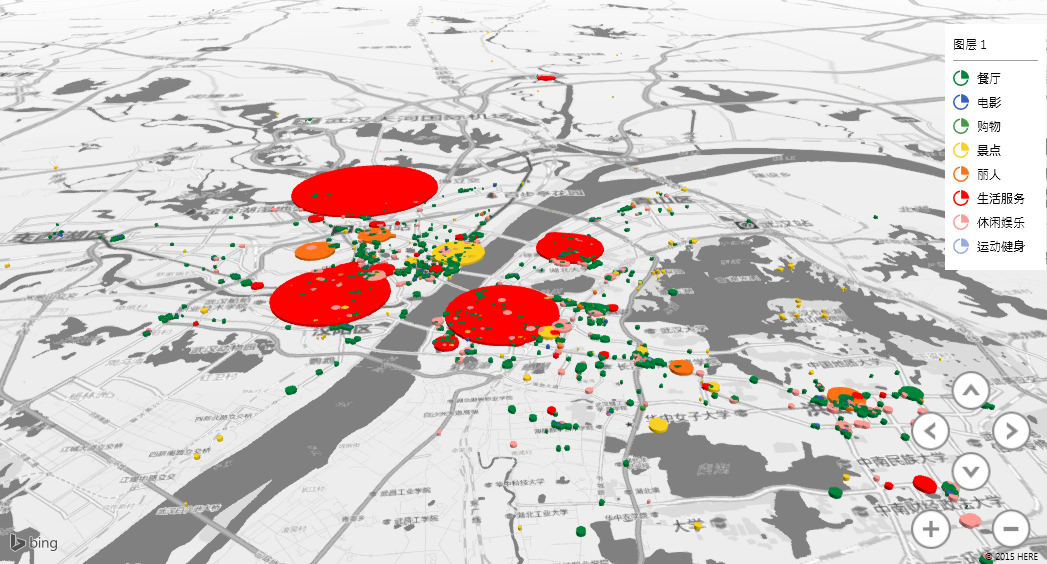 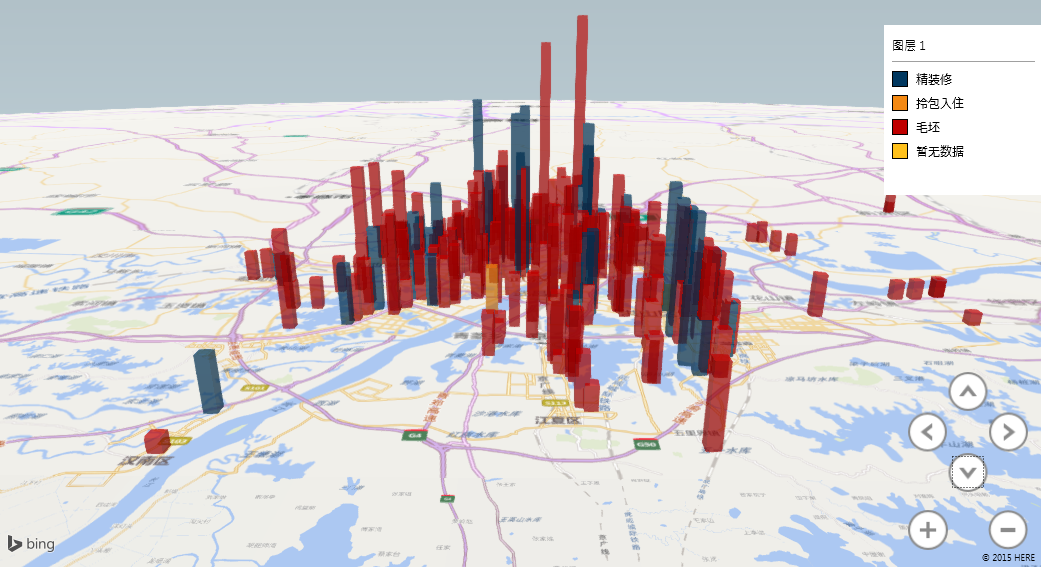 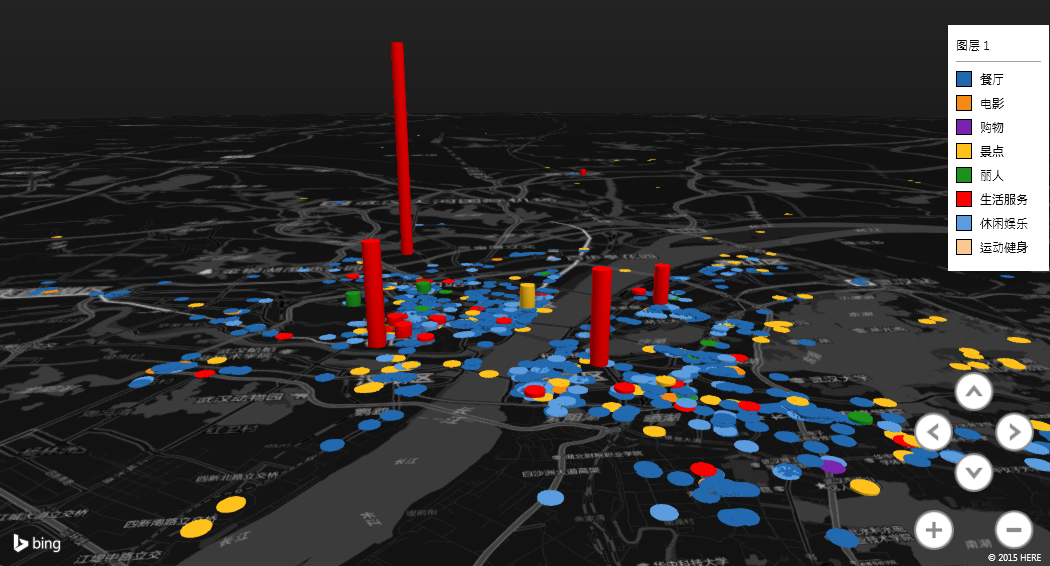 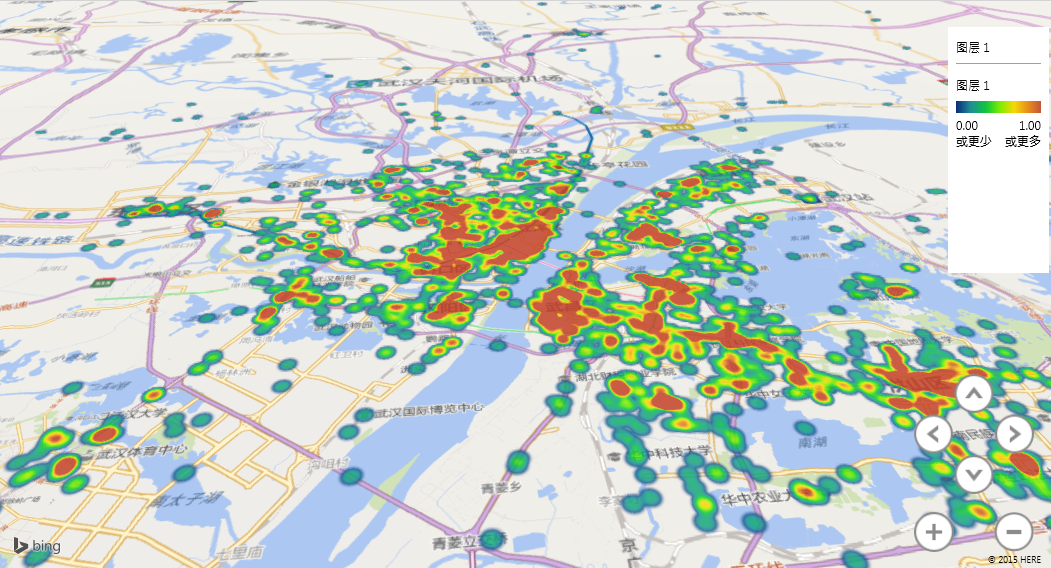 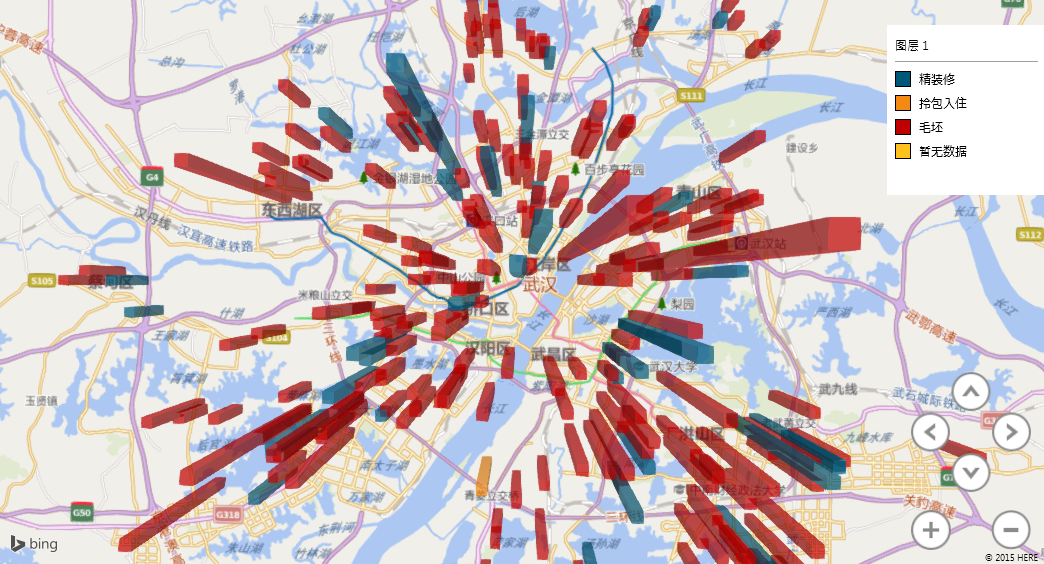 3D图表制作
Power Map for Excel

——在Excel中制作3D地图图表
http://www.microsoft.com/en-us/download/details.aspx?id=38395
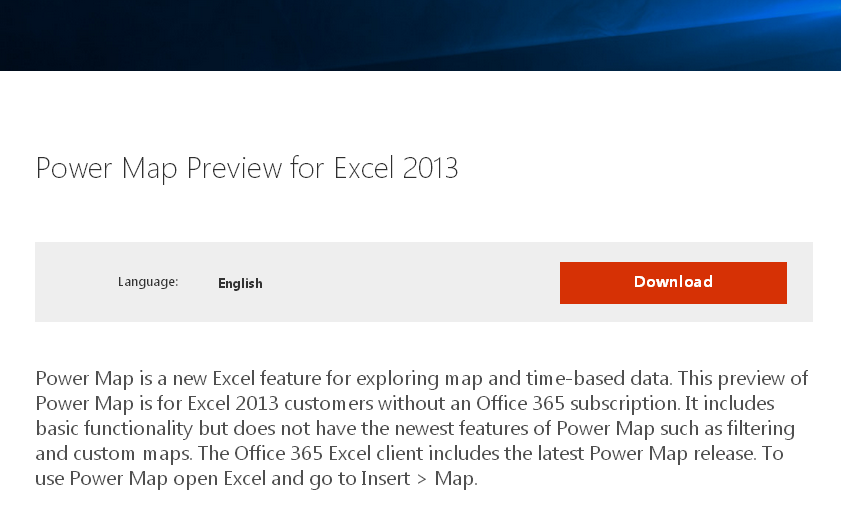 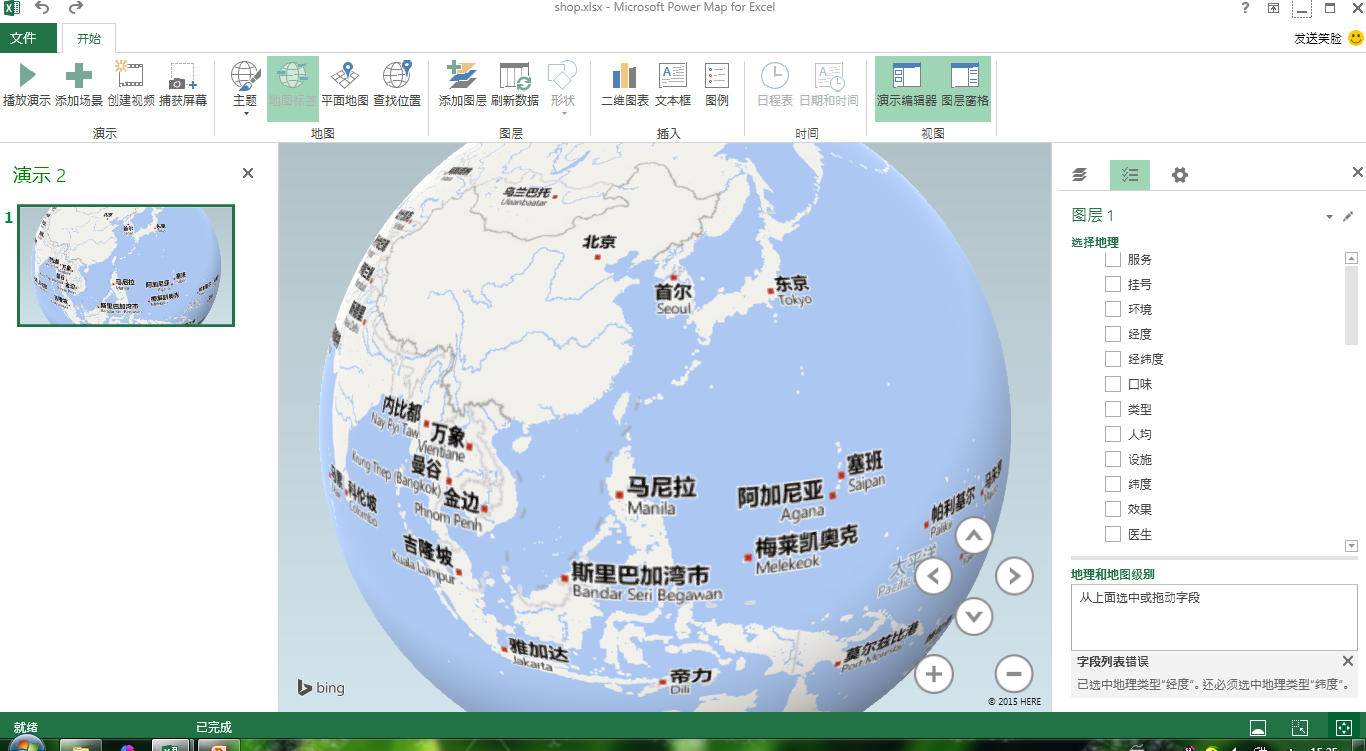 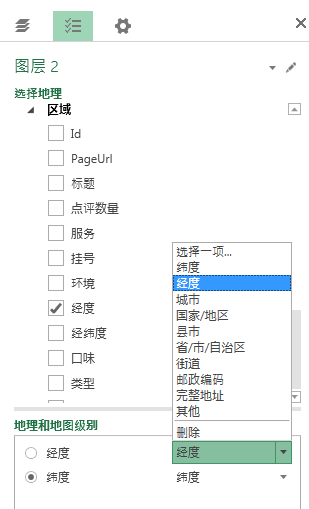 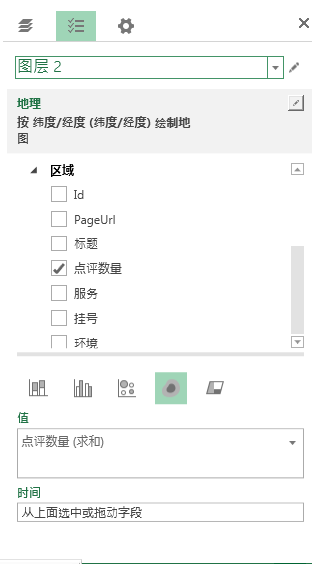 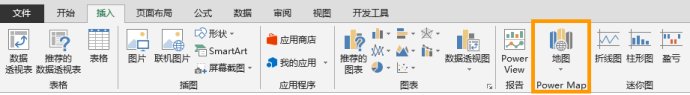 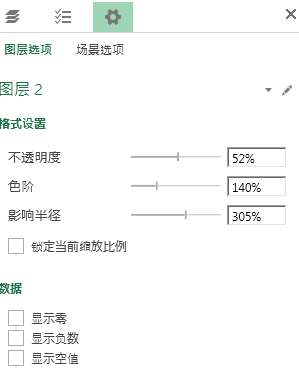 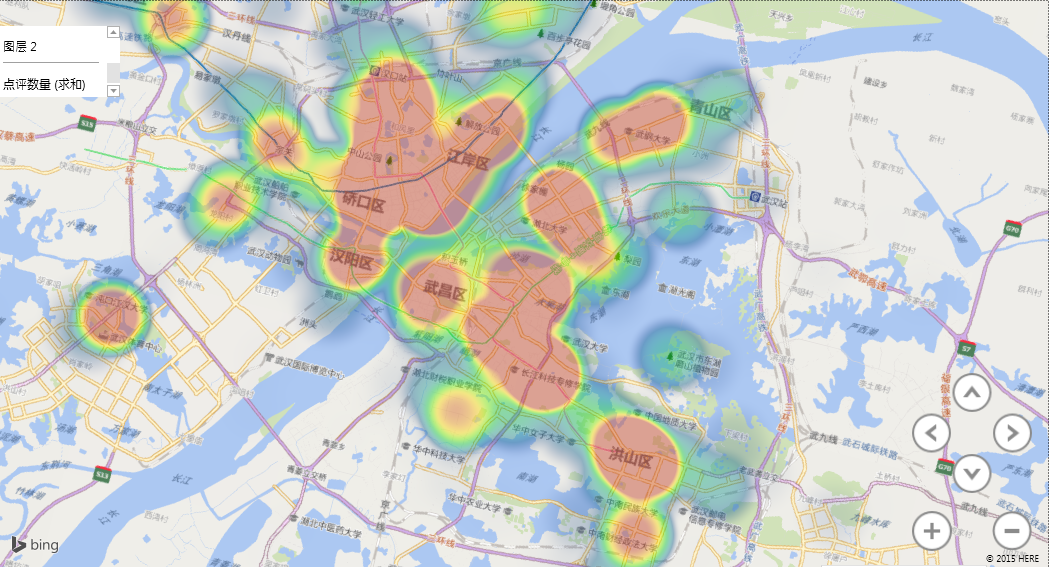 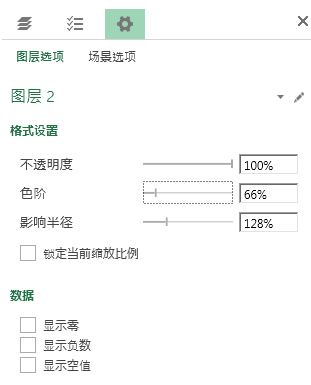 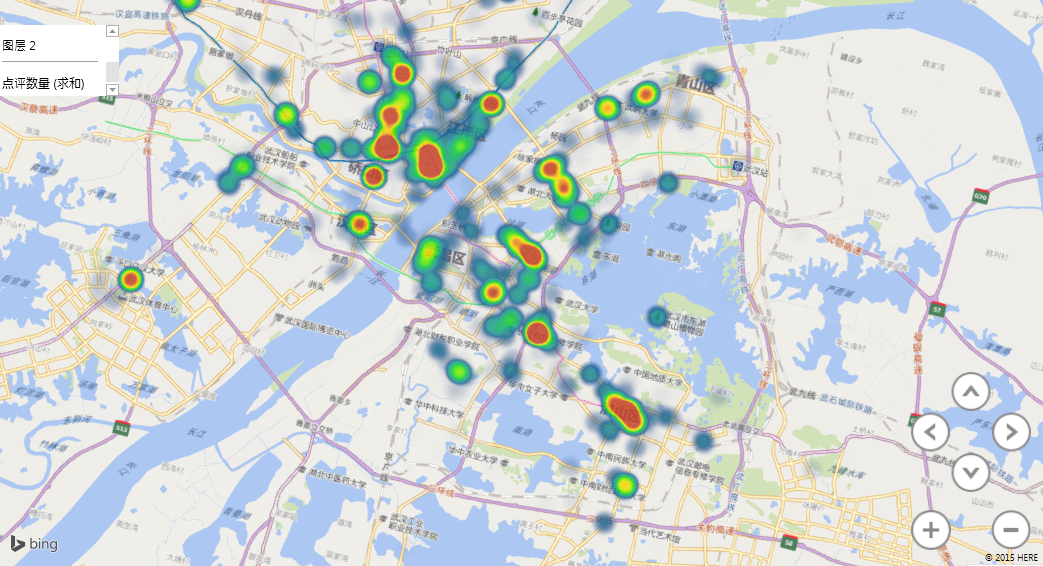 世贸广场
江汉路
楚河汉街
街道口
鲁巷/光谷
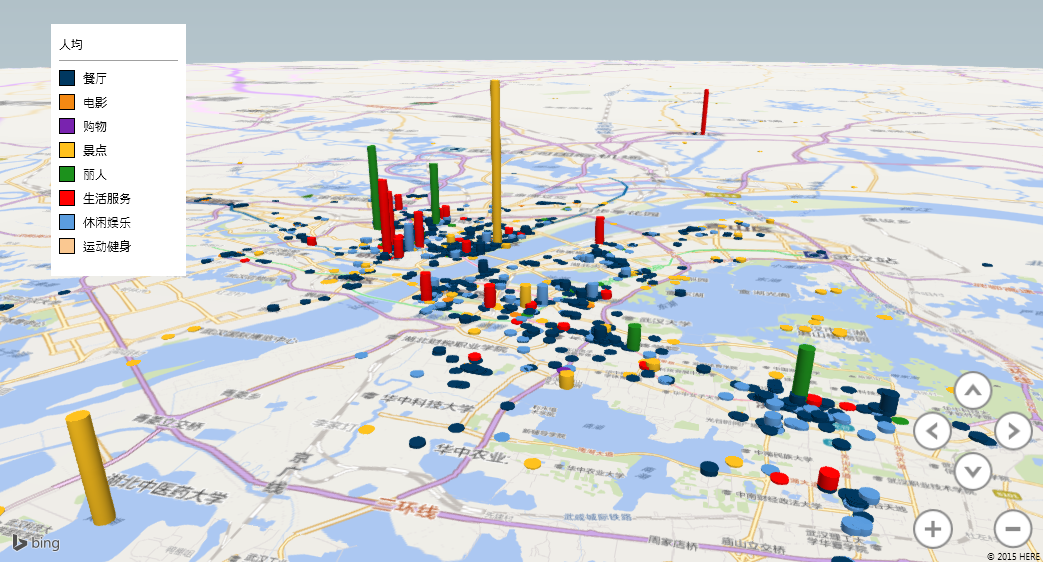 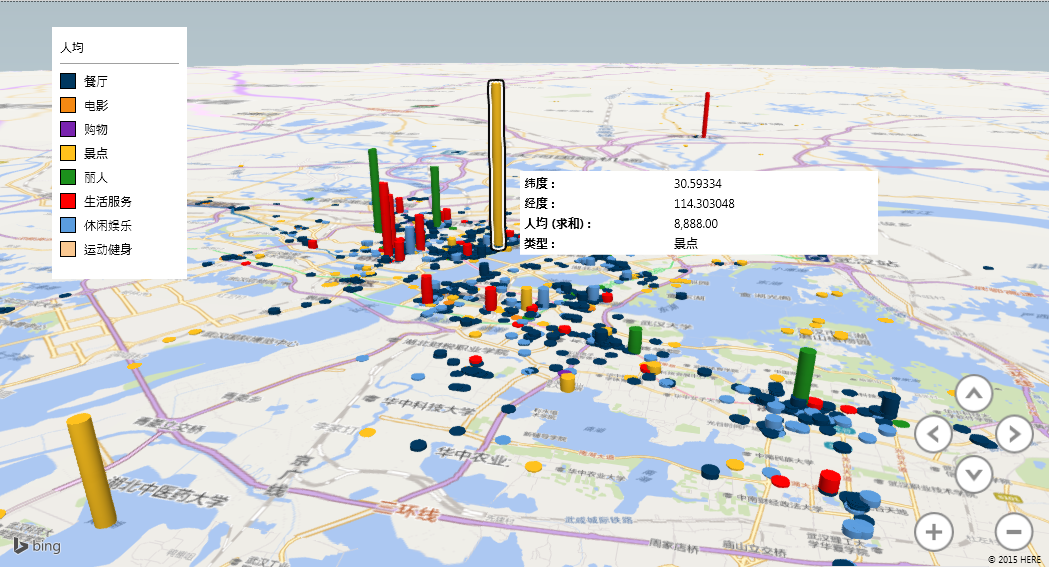 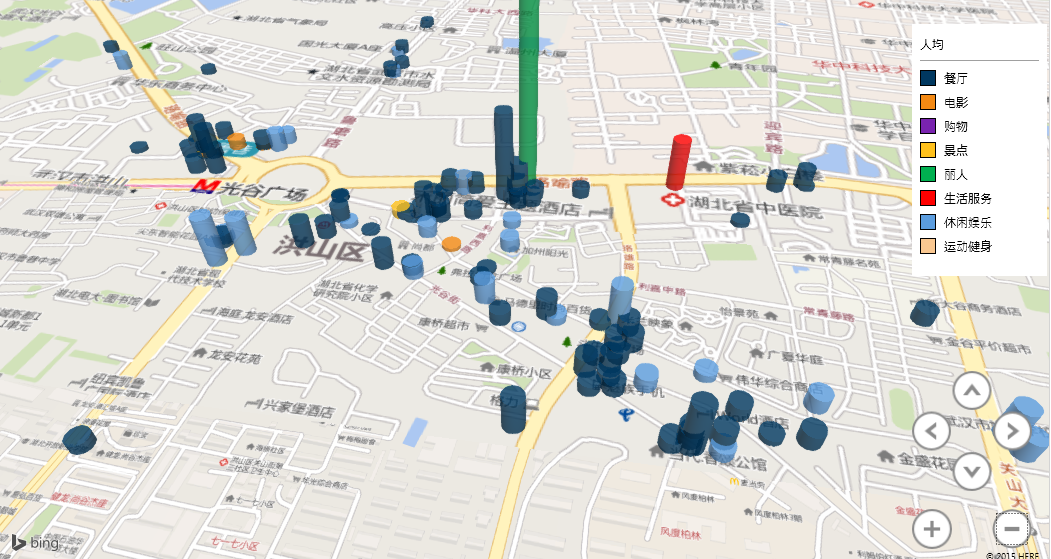 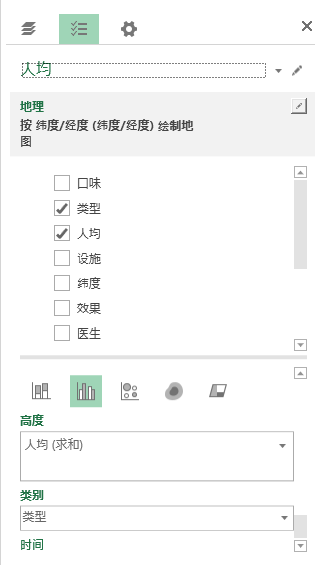 时序动态图
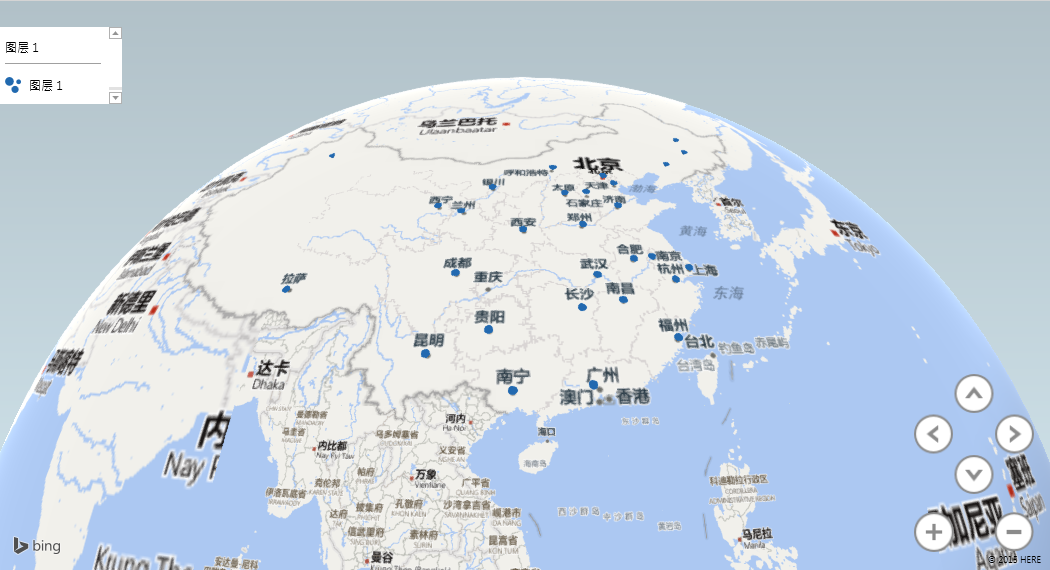 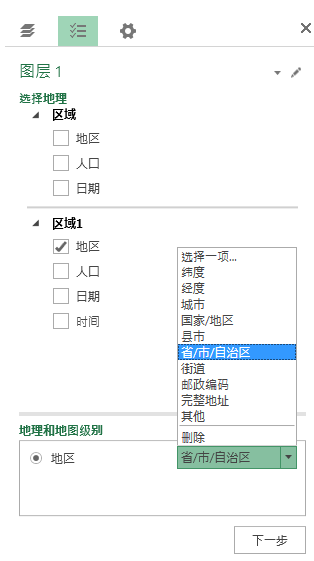 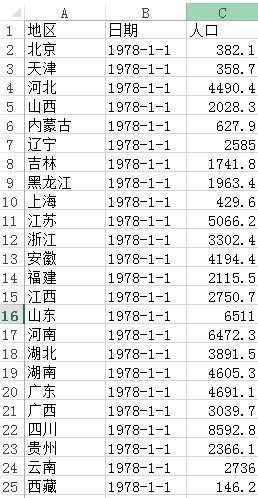 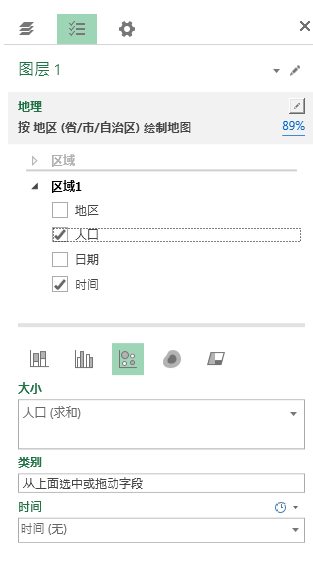 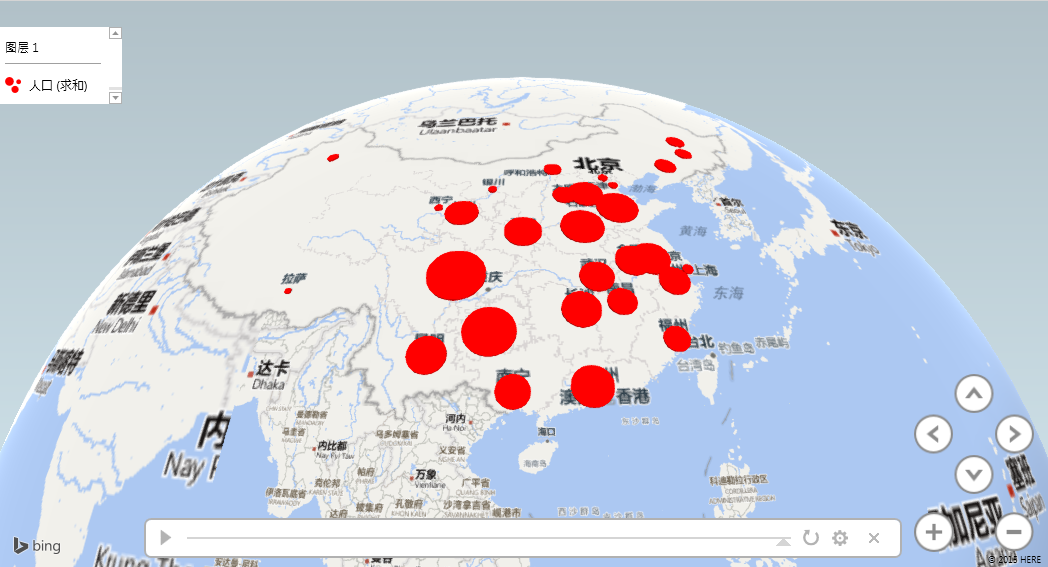 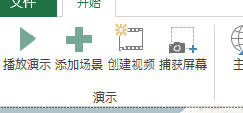 将文字颠倒顺序
分割单元格
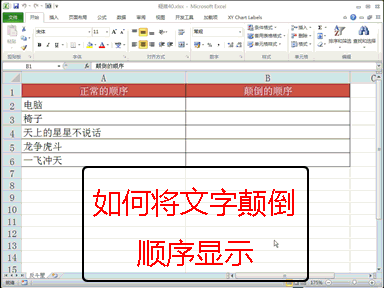 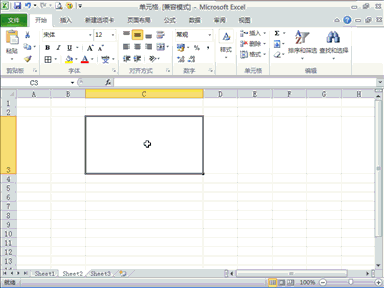 电话号码分段
以单位显示
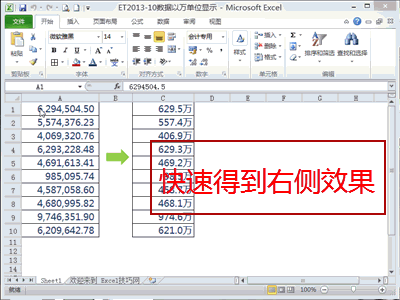 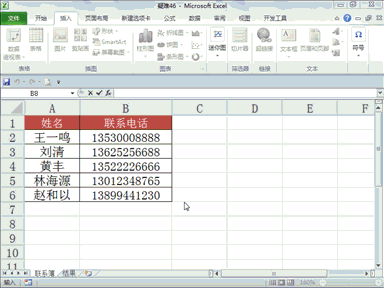 shǎng
xiè
赏
观
谢
谢
guān
xiè